Thijs gaat op reis
naar Afrika
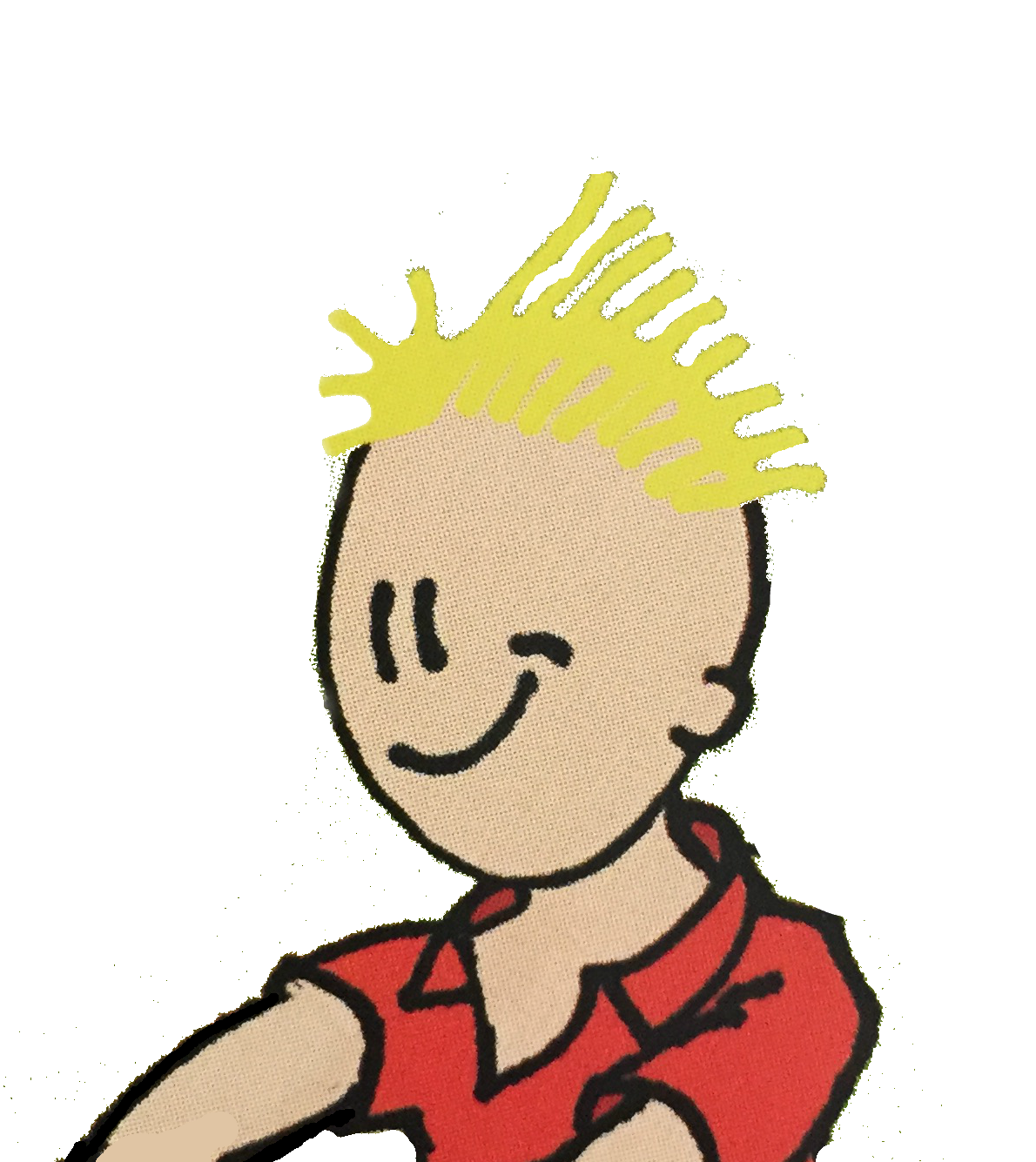 Geschreven en getekend door Frits Stietman,
voor Kinderfonds MAMAS. Aangepast voor
Kinderadoptieplan, Kerk van de Nazarener
Dromen bij het raam
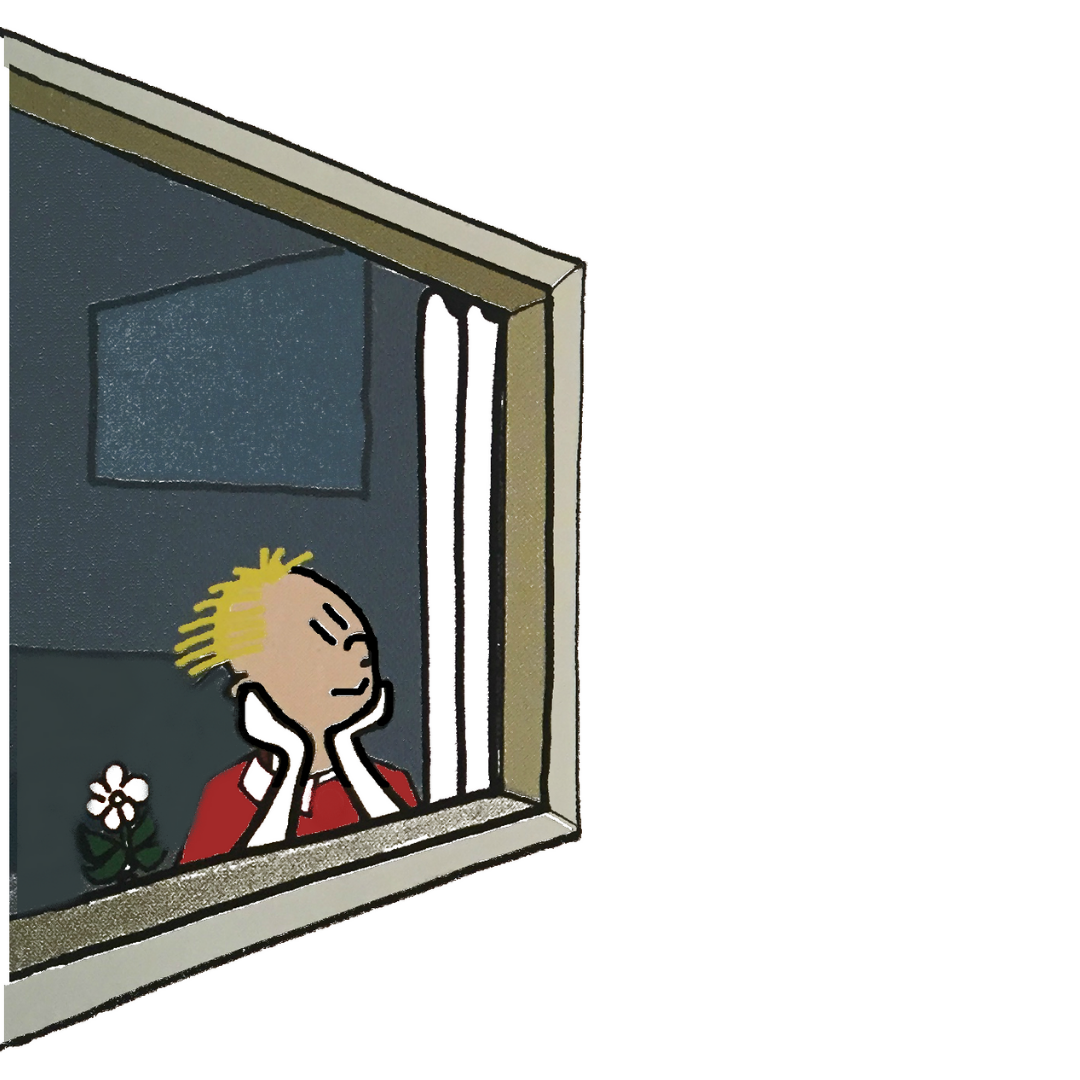 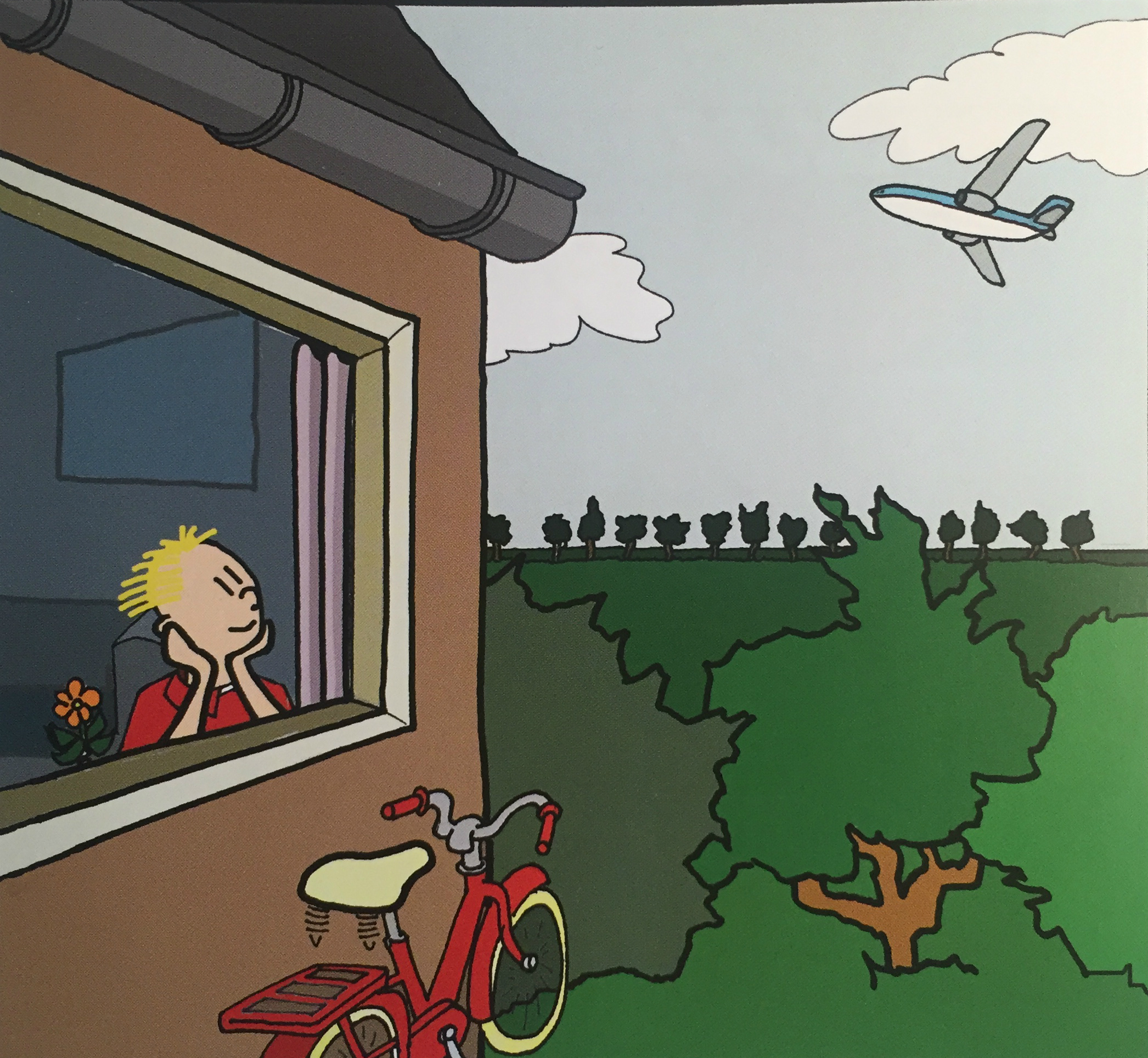 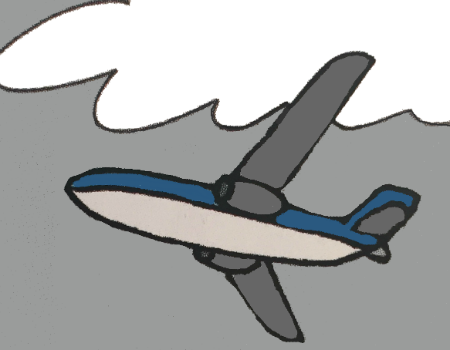 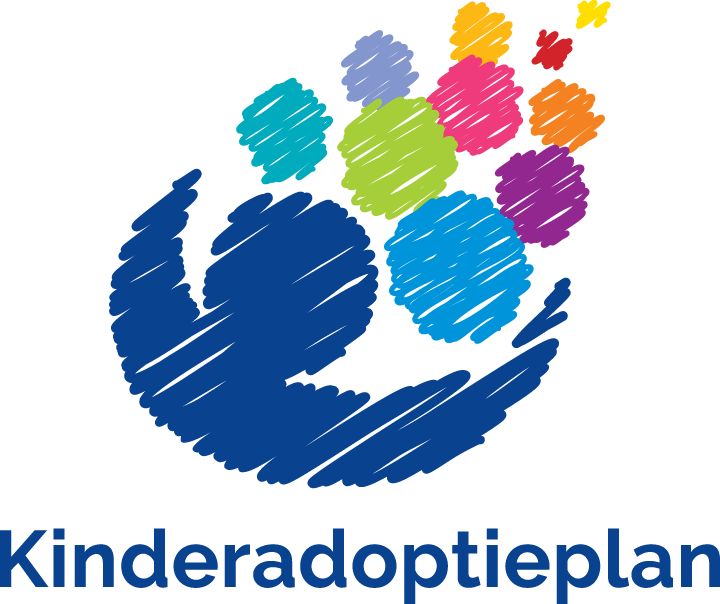 Op reis
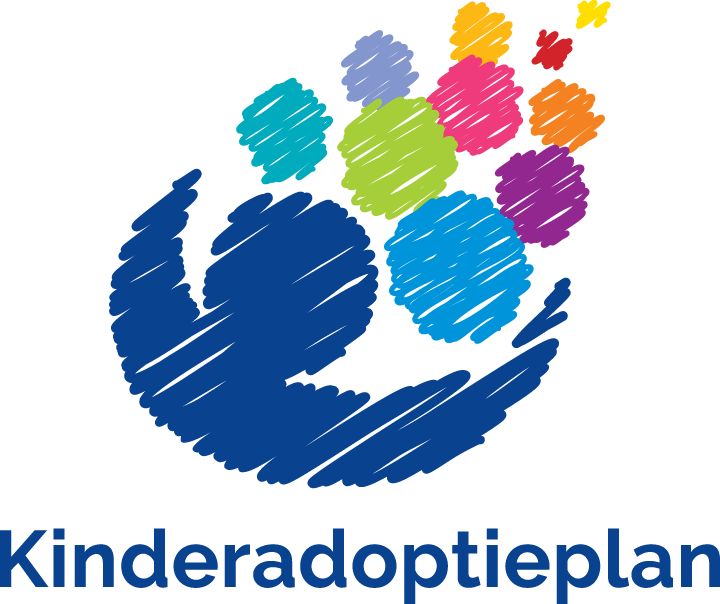 In het vliegtuig
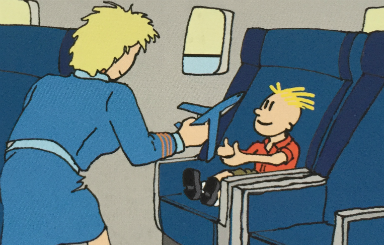 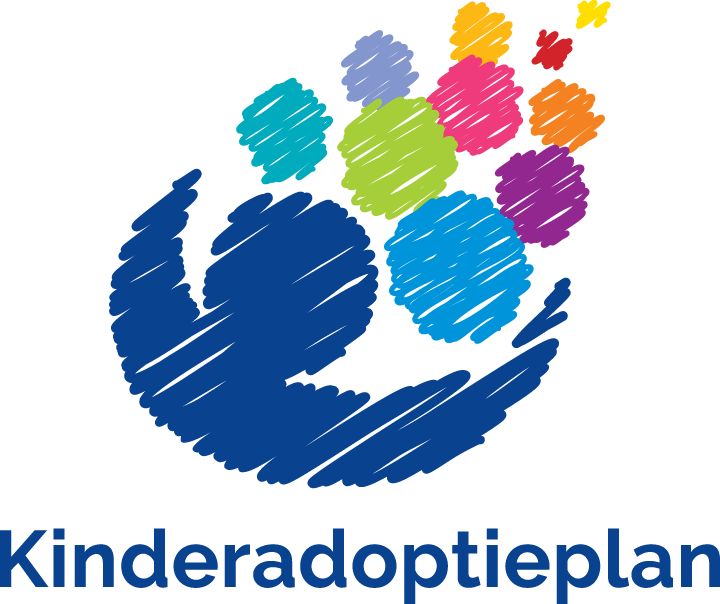 Op weg naar . . . . .
Op weg naar Thandi
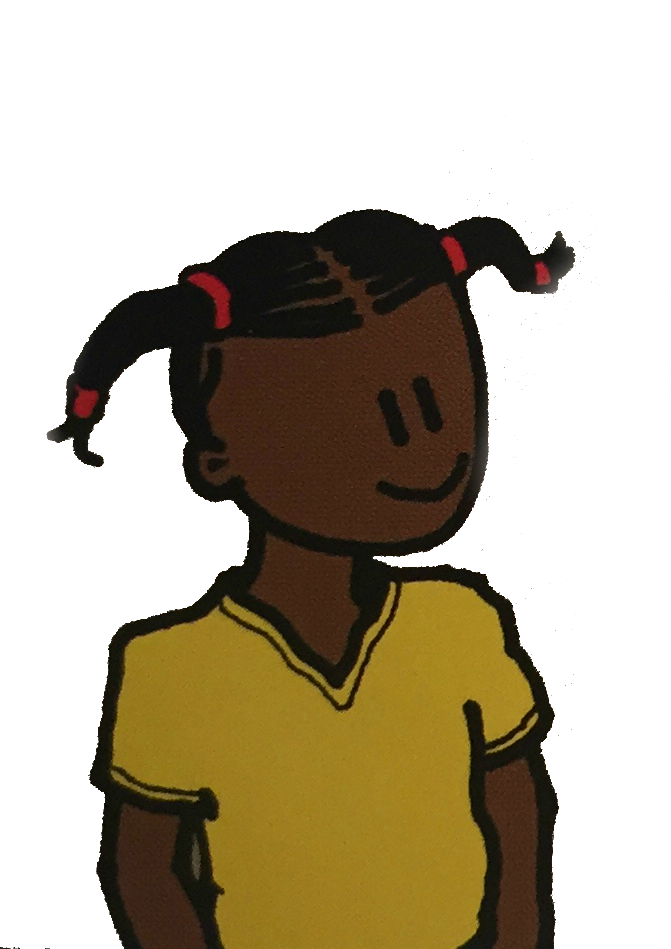 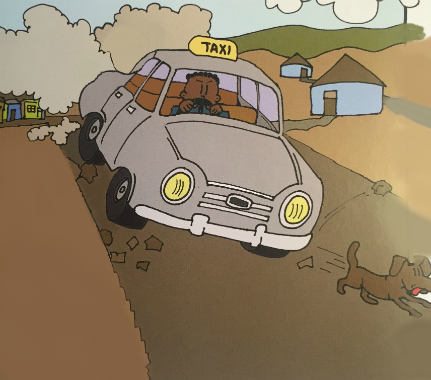 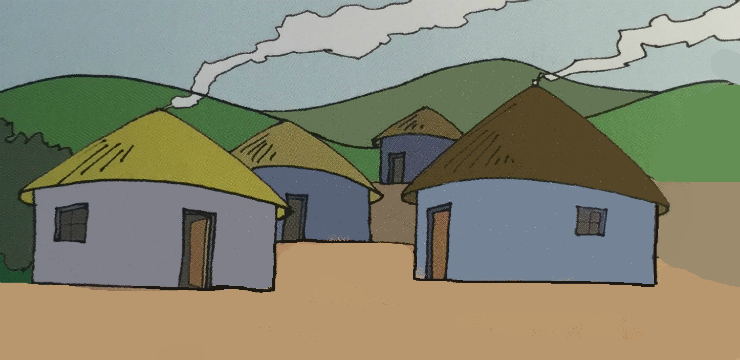 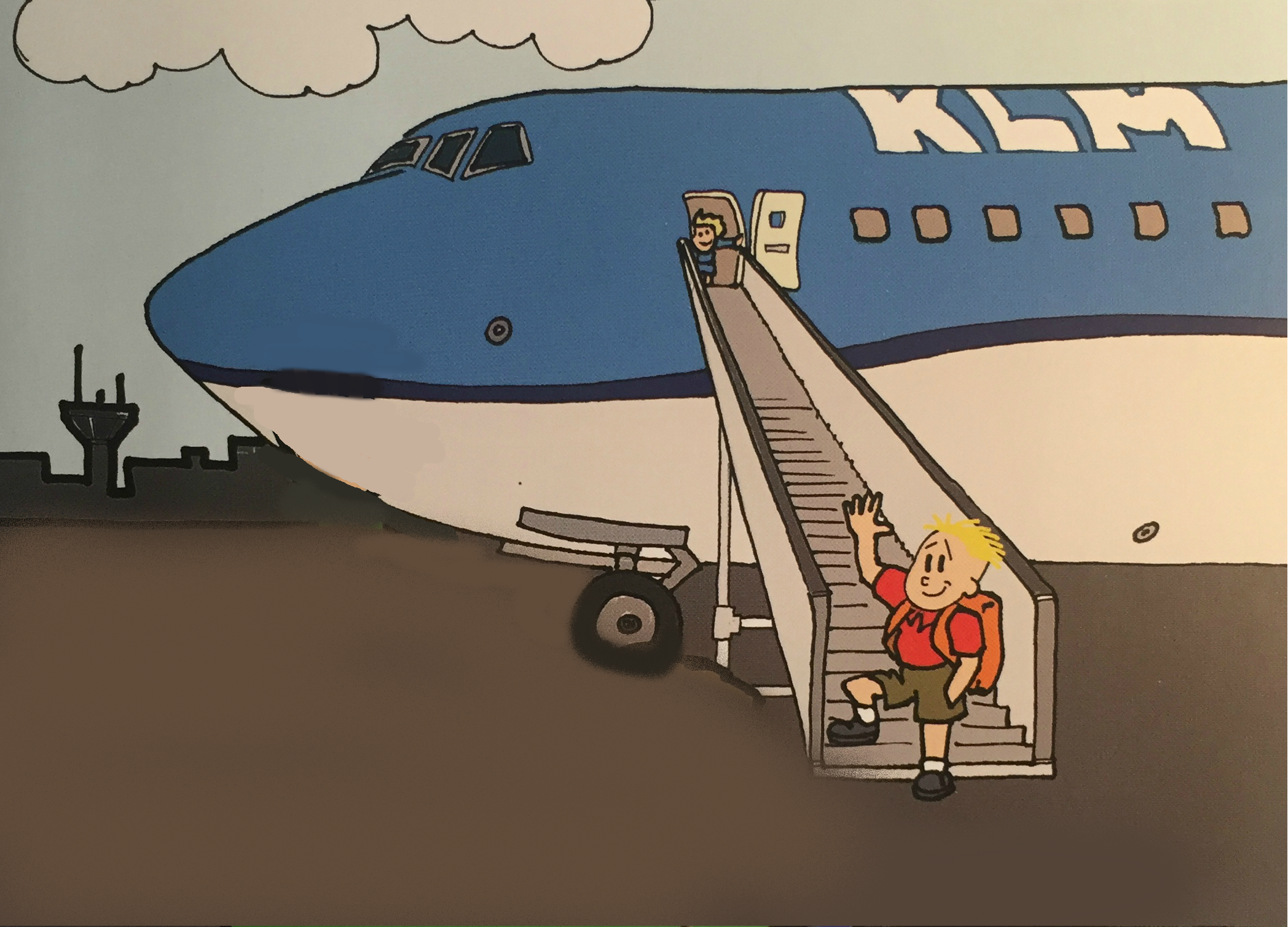 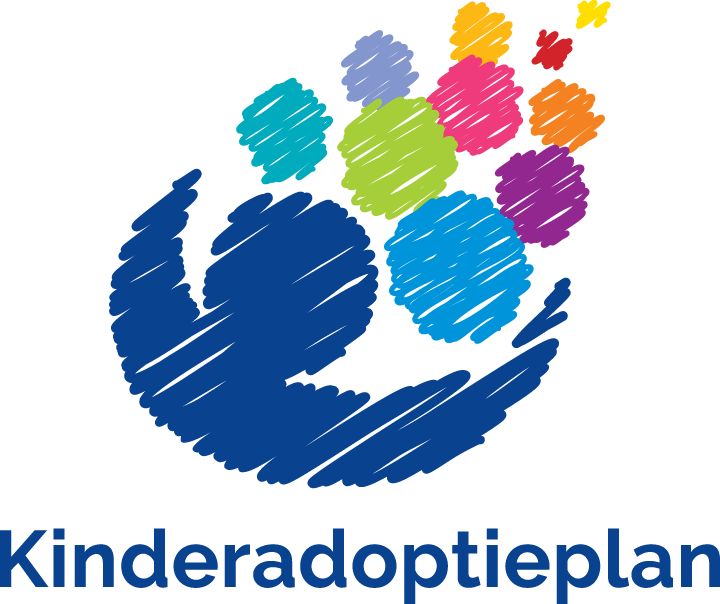 Hartelijk welkom
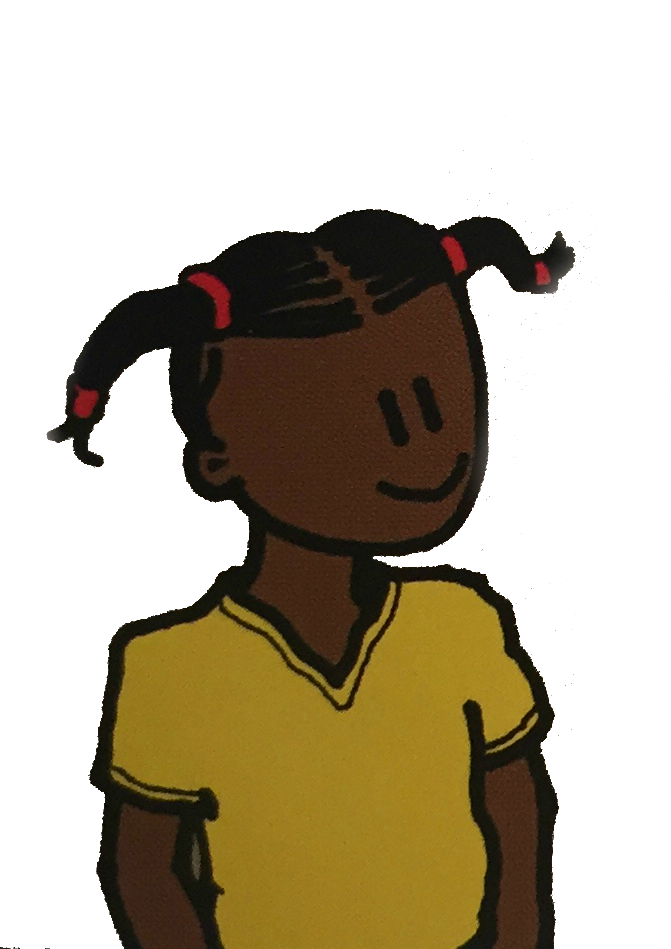 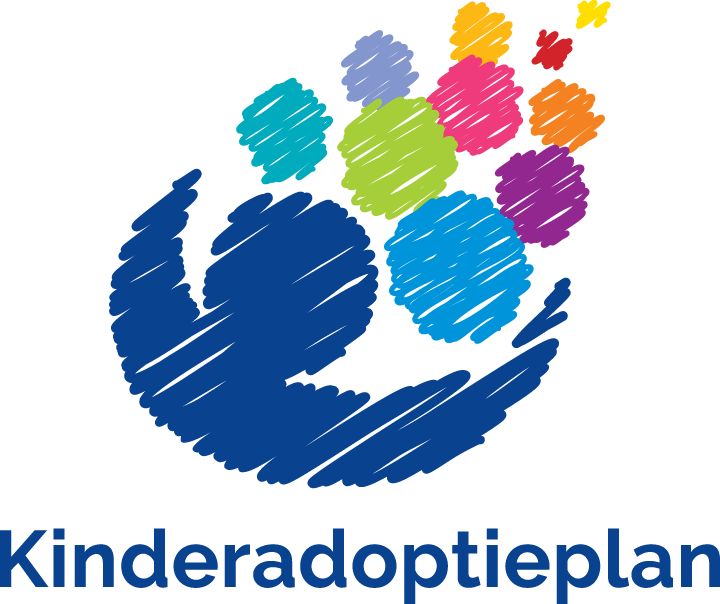 Alles is anders
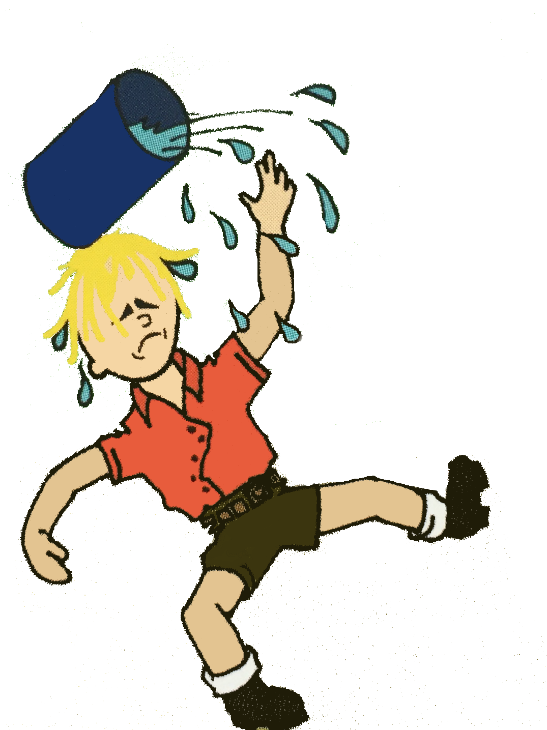 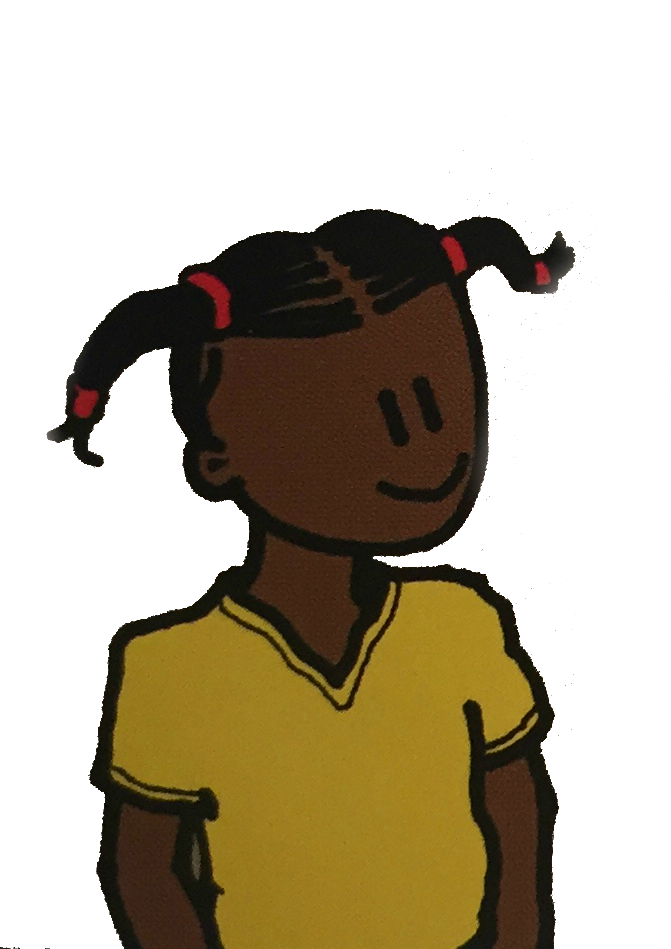 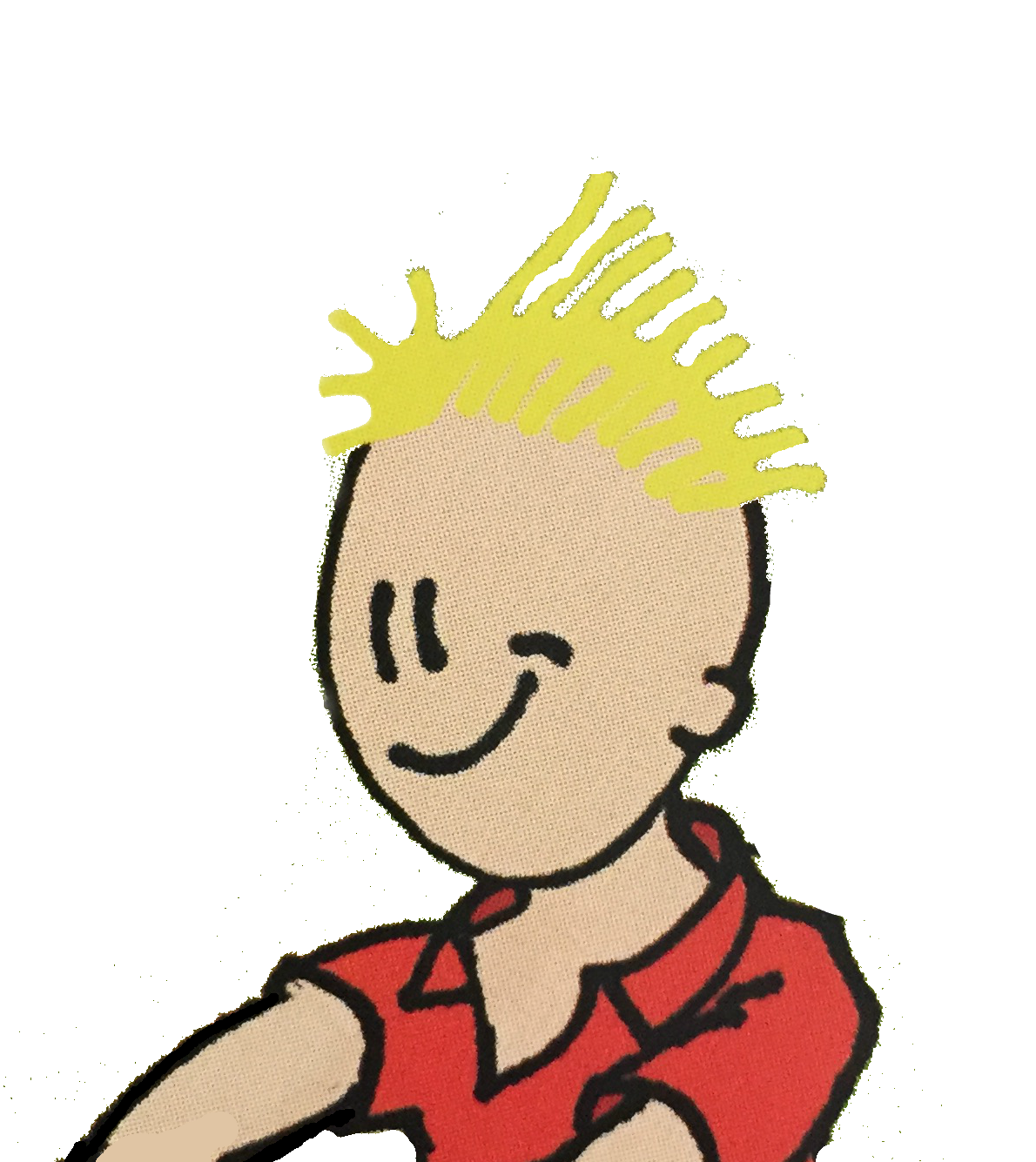 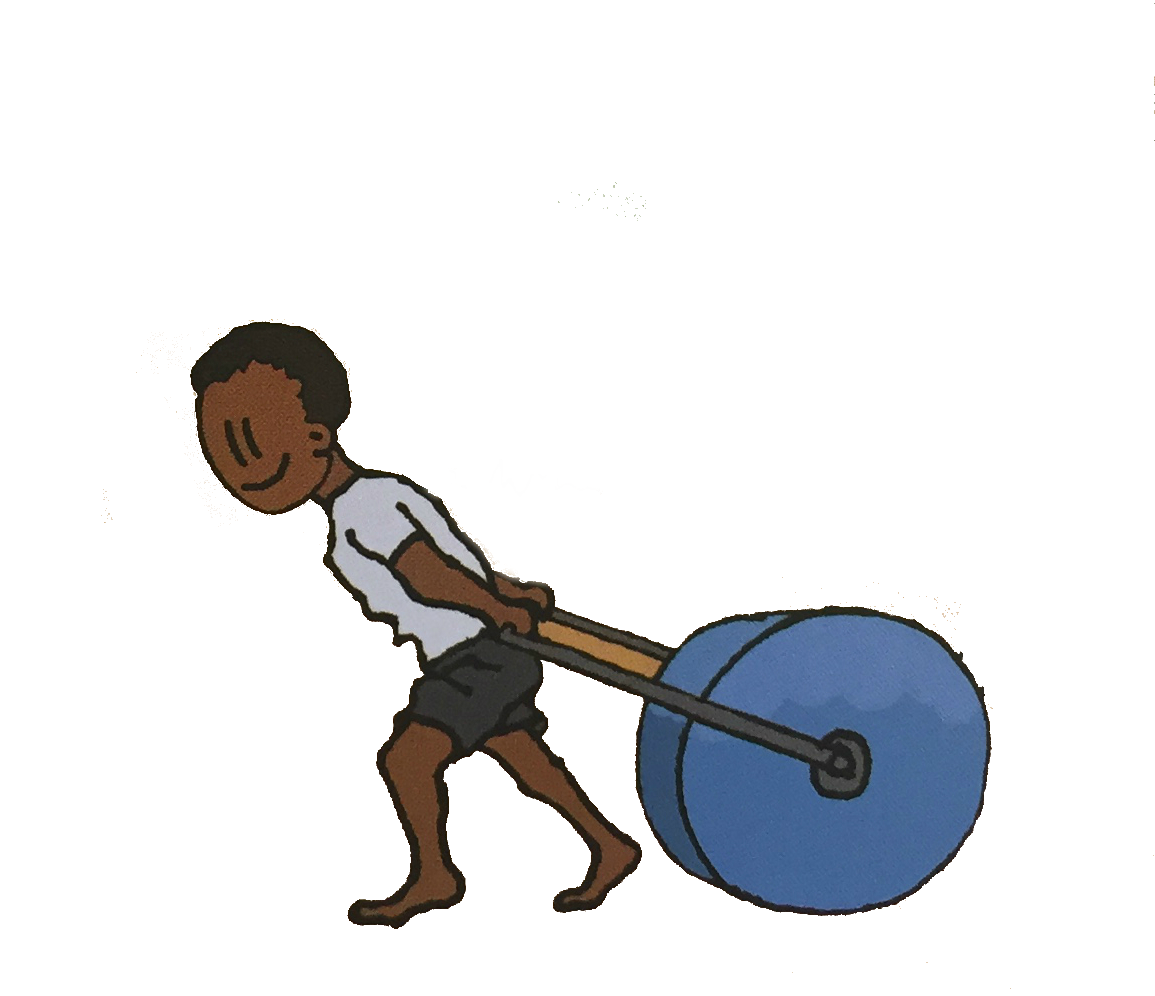 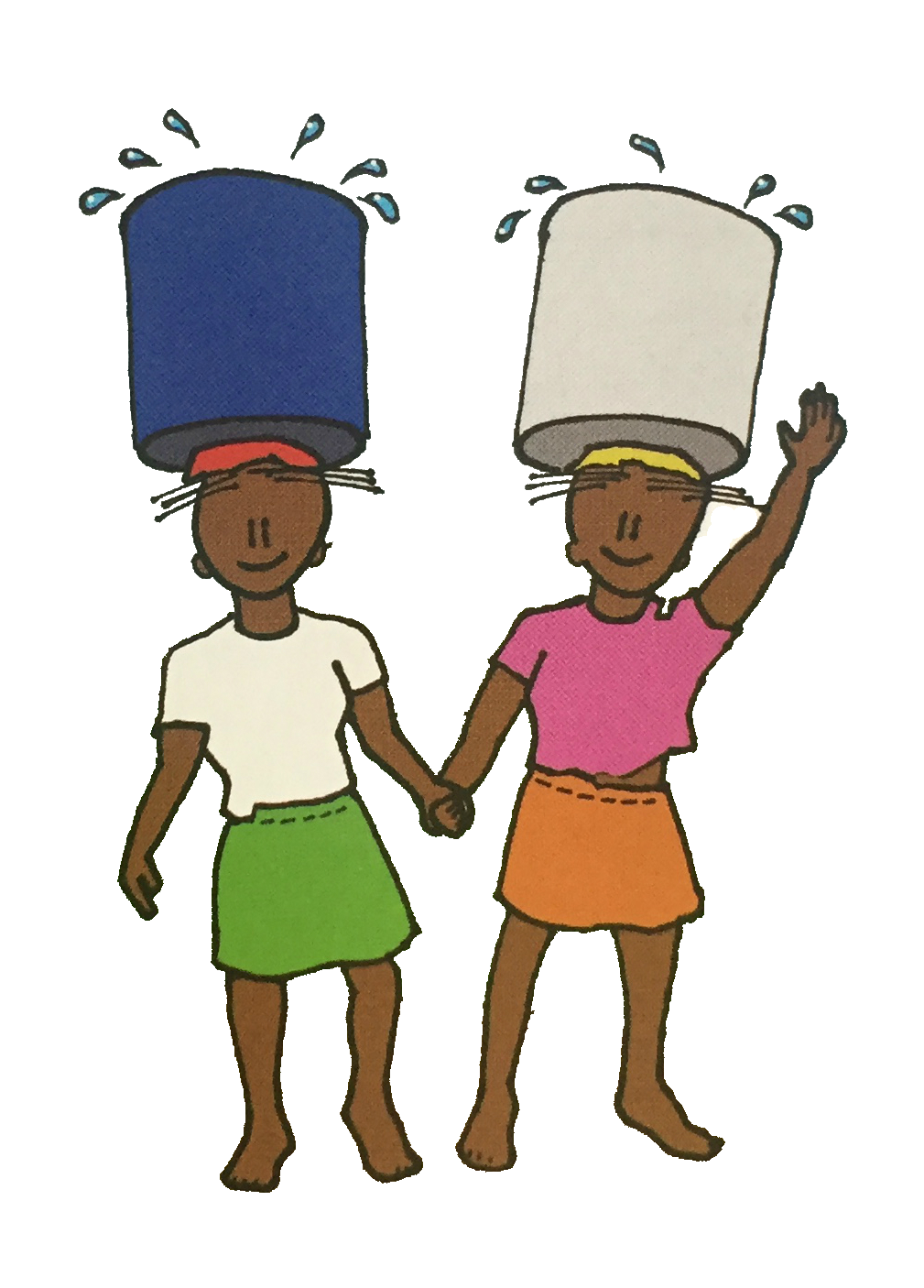 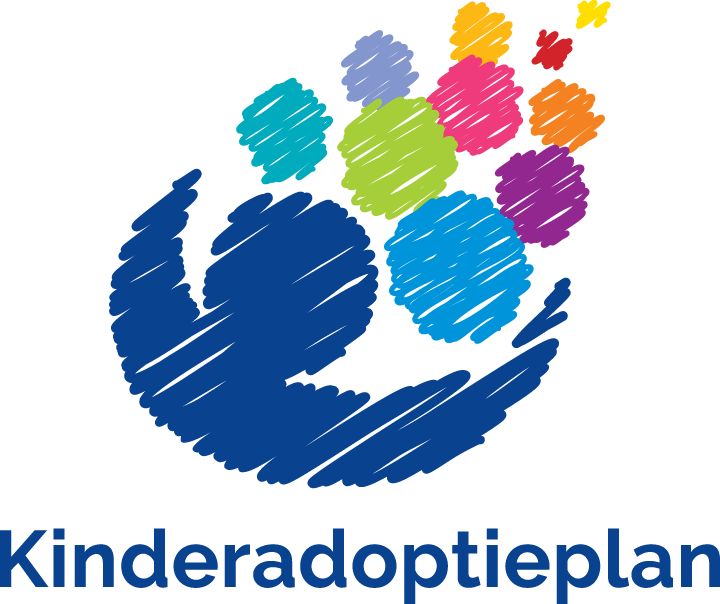 Verschillende kleurtjes
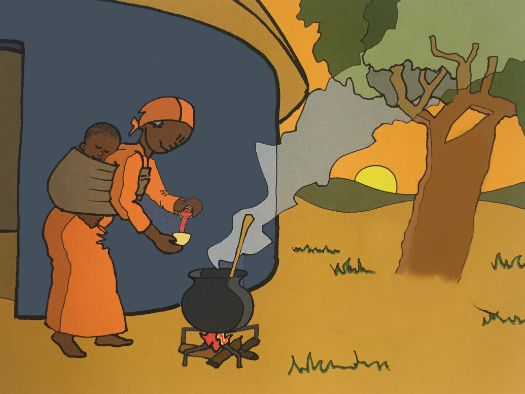 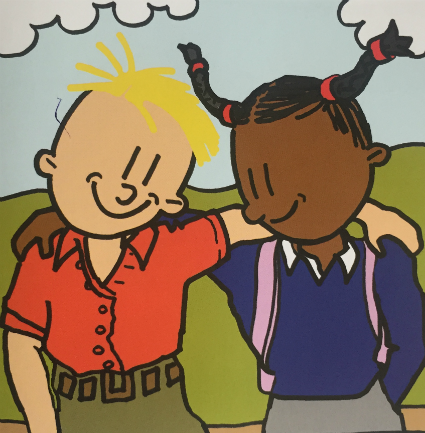 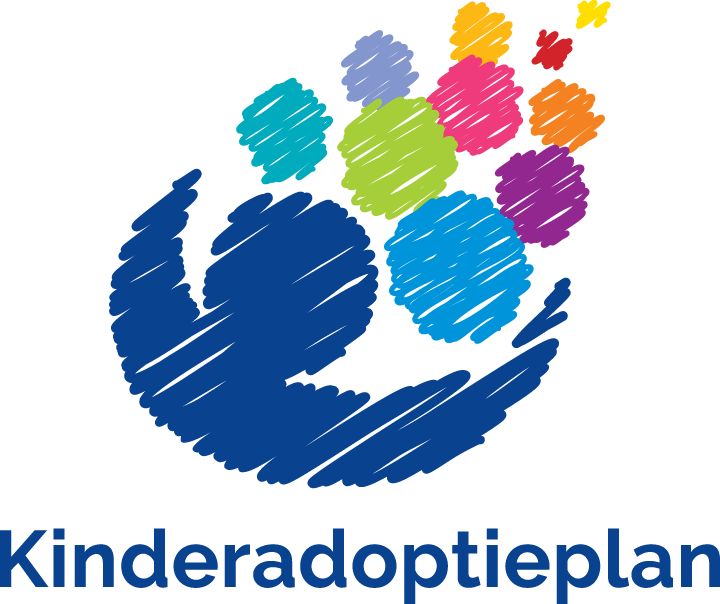 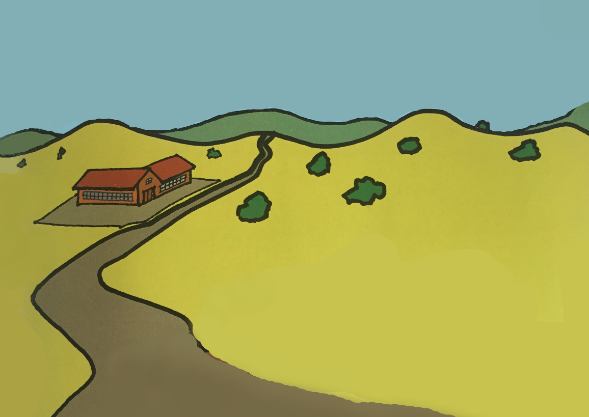 Spelen
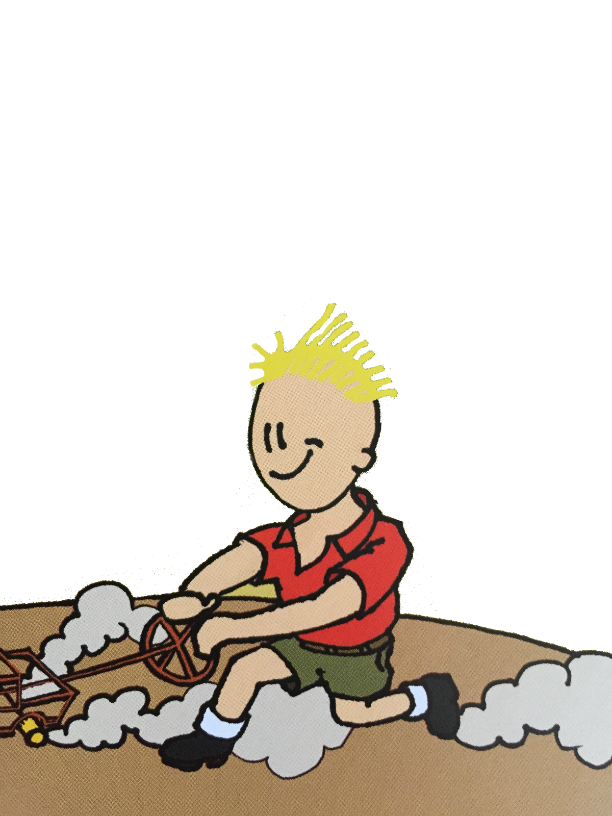 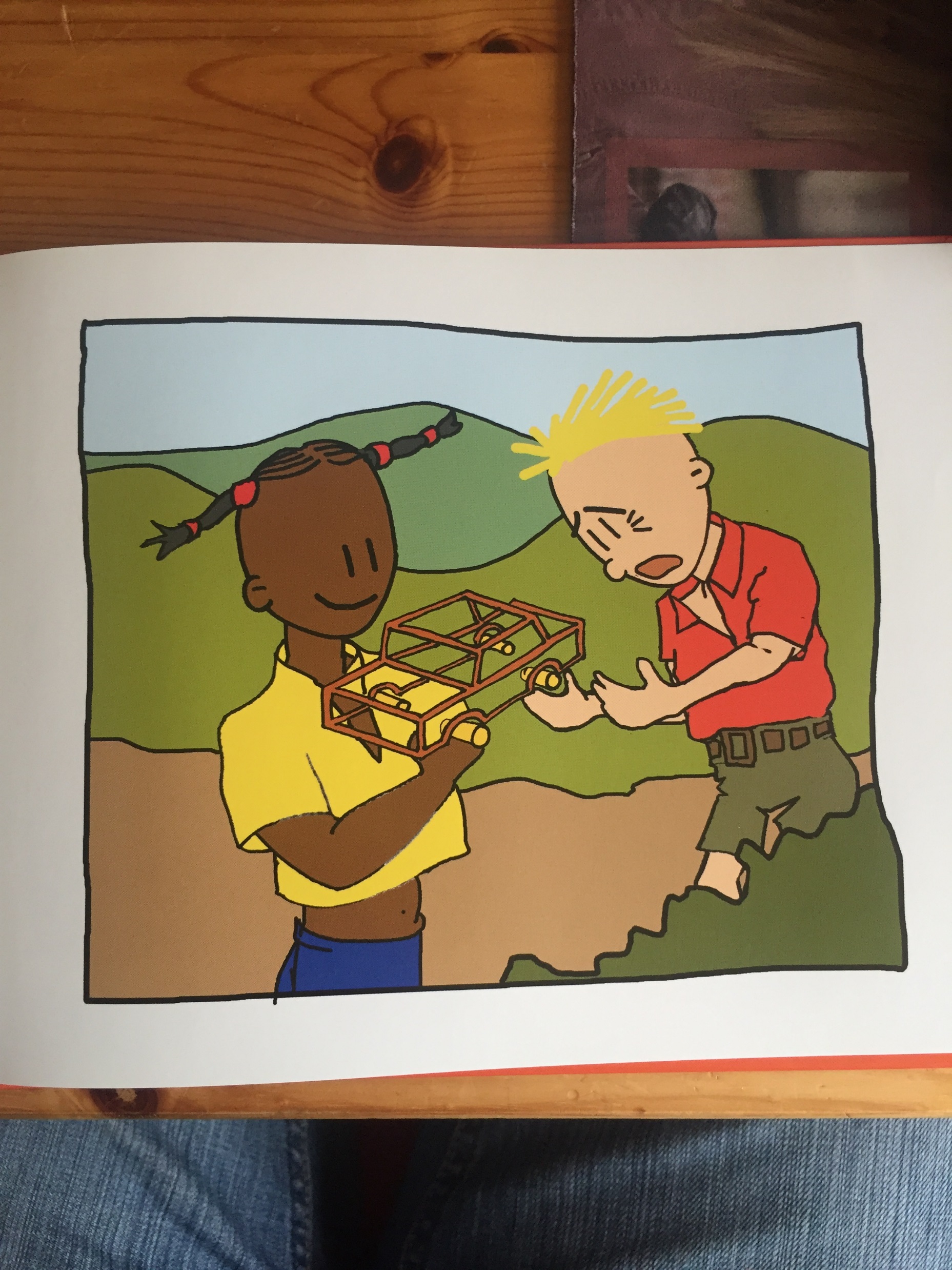 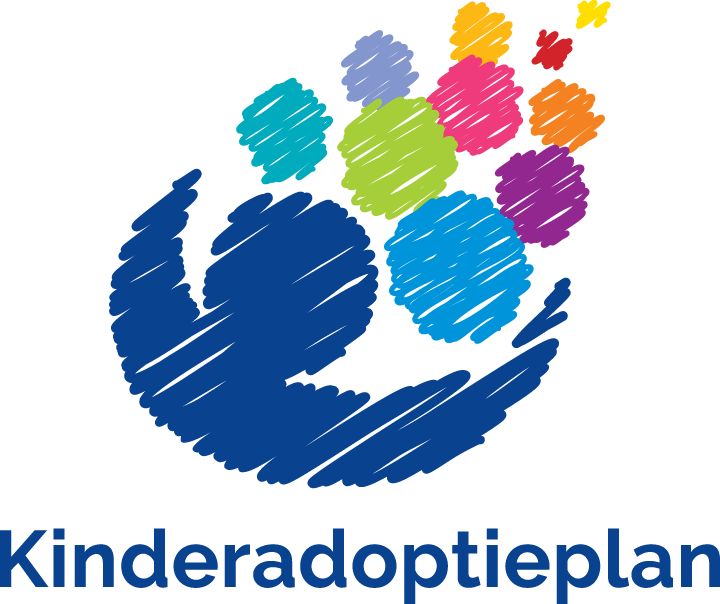 Samen eten
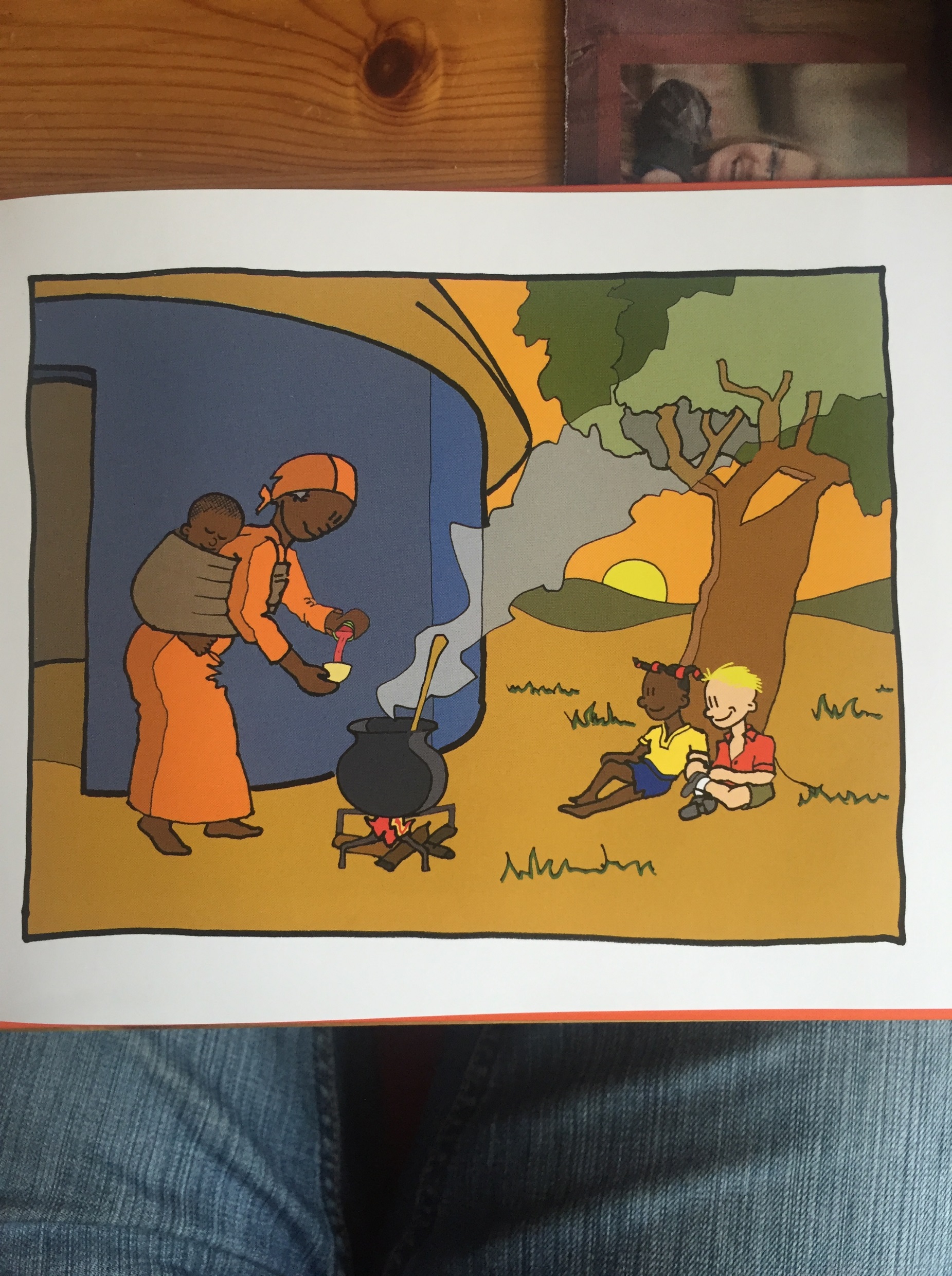 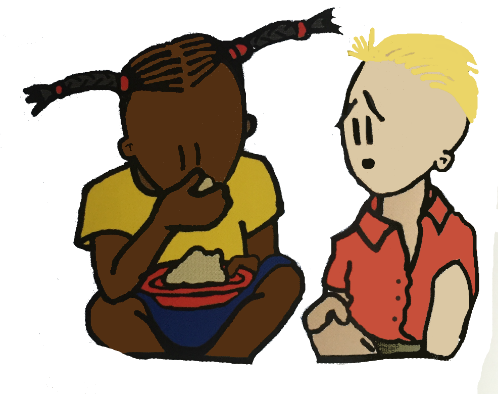 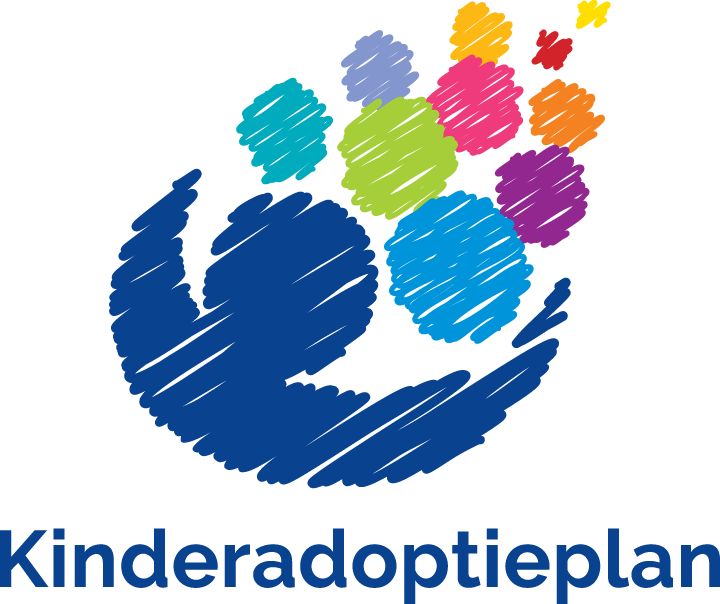 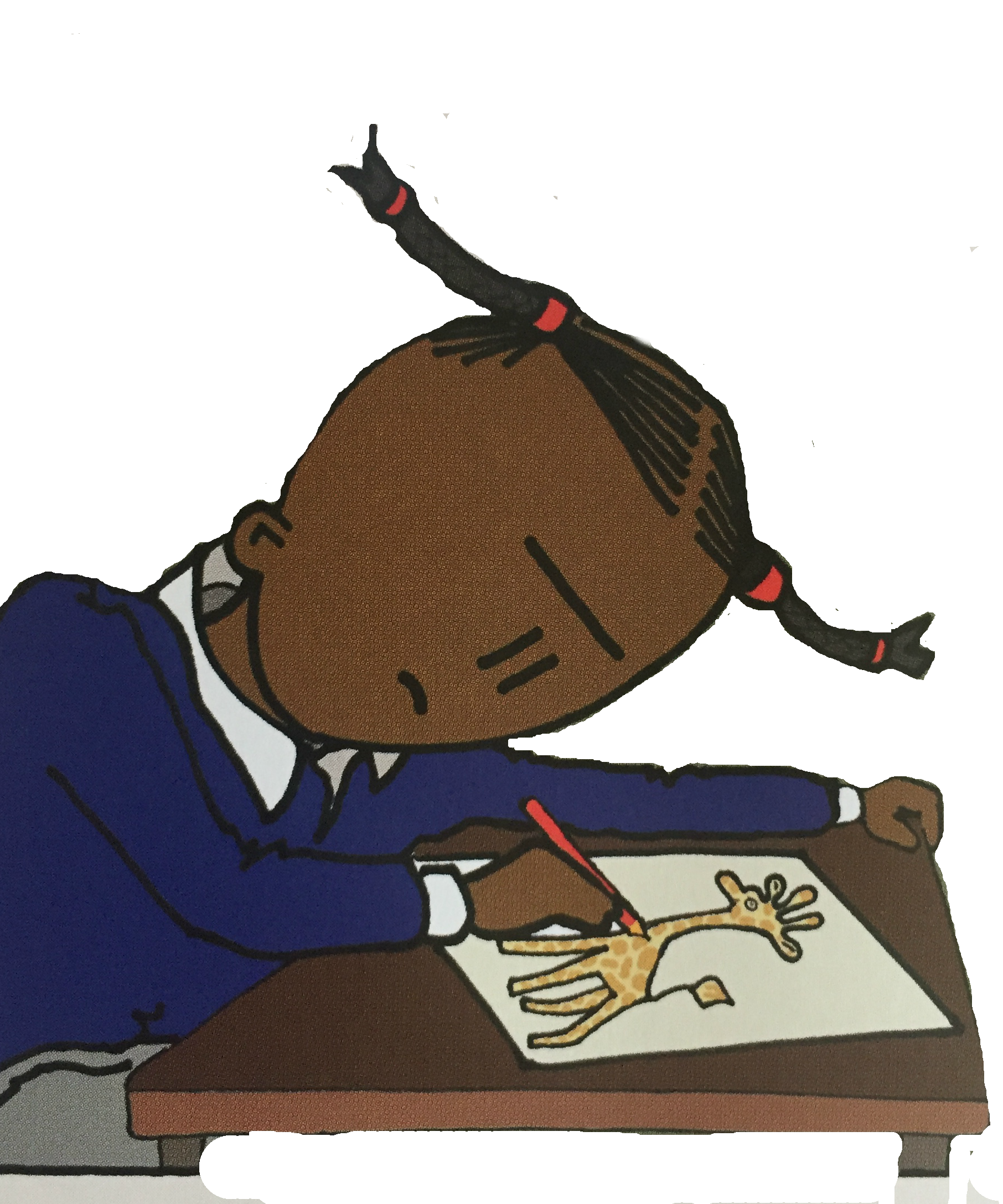 Naar school
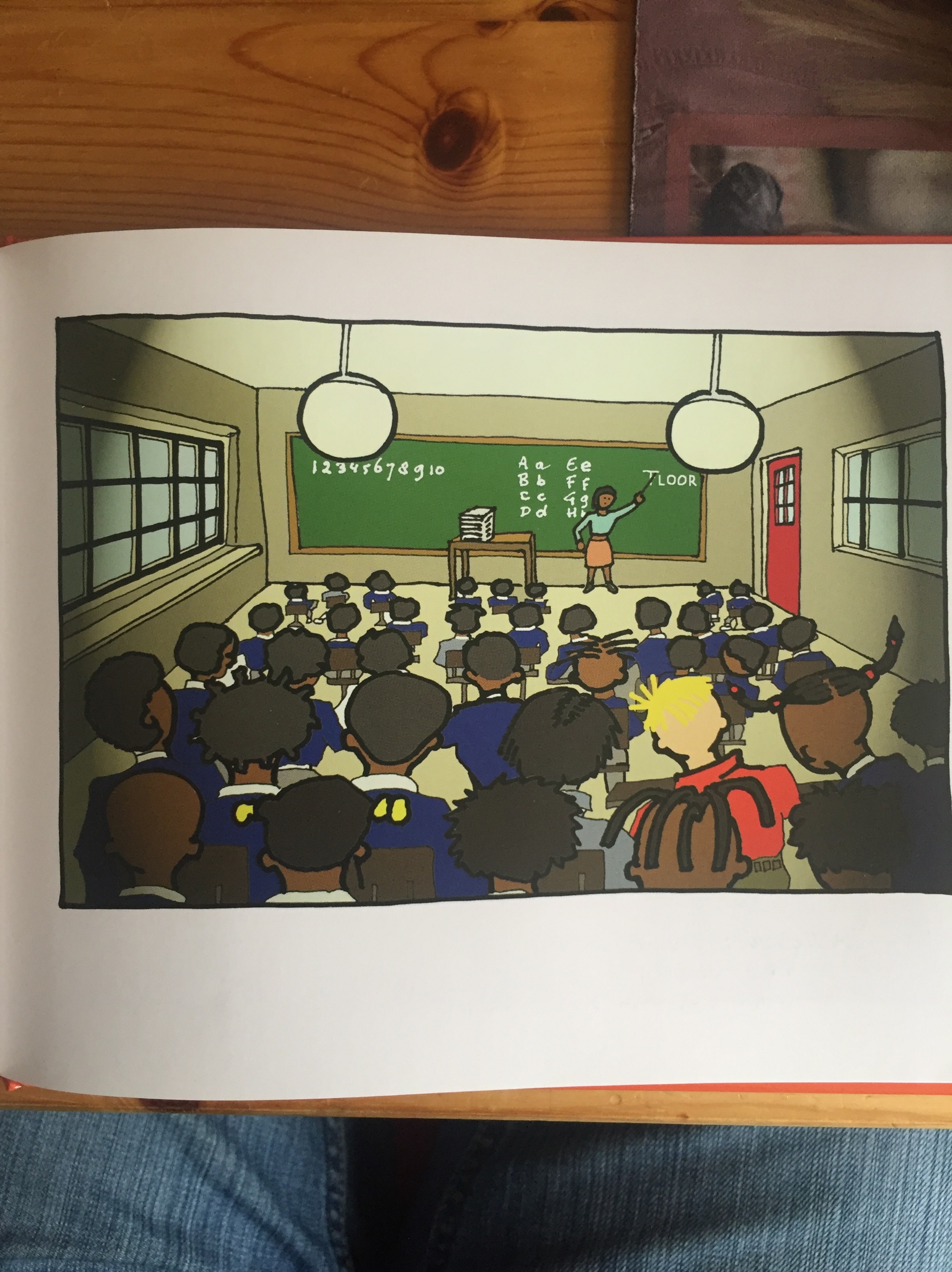 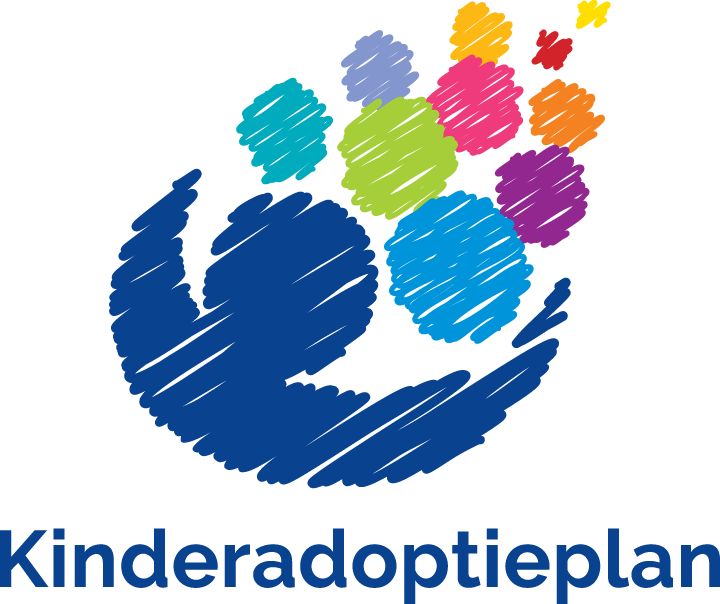 Vrienden
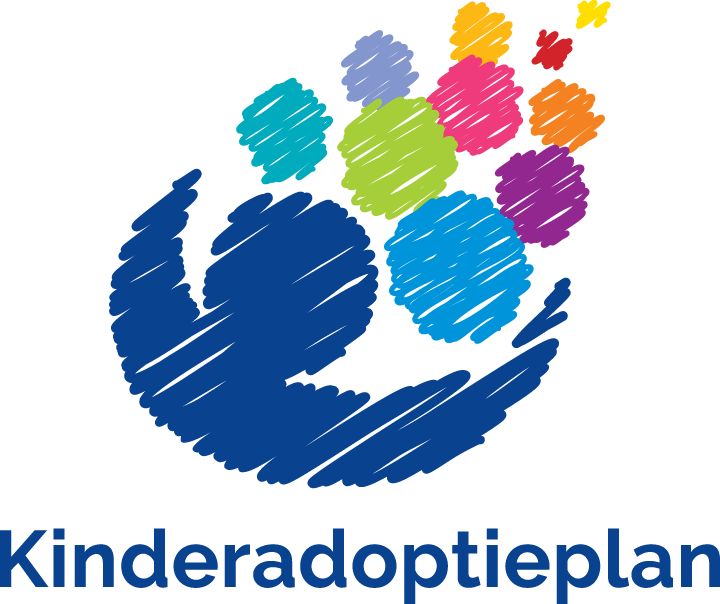 Afscheid nemen
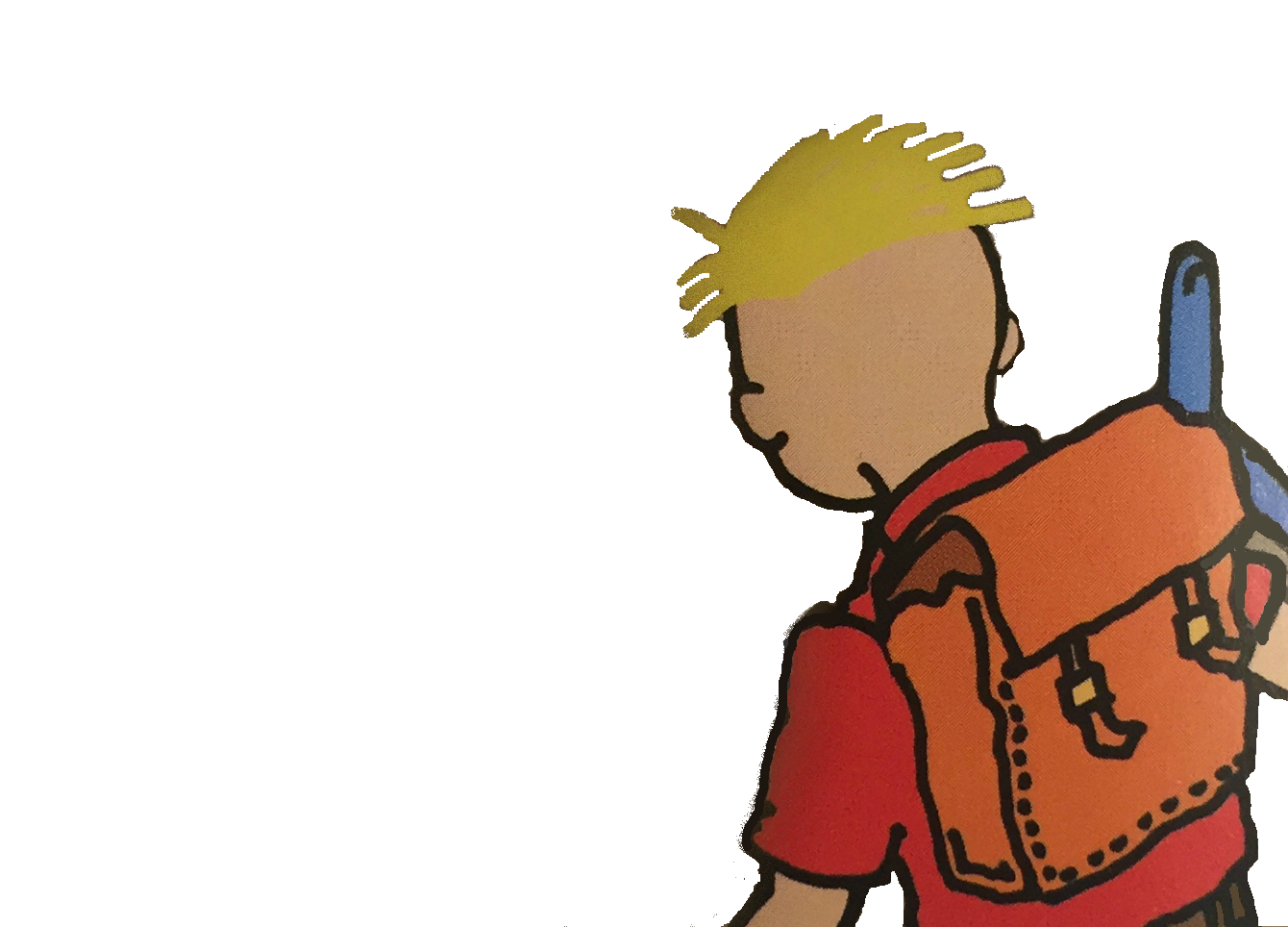 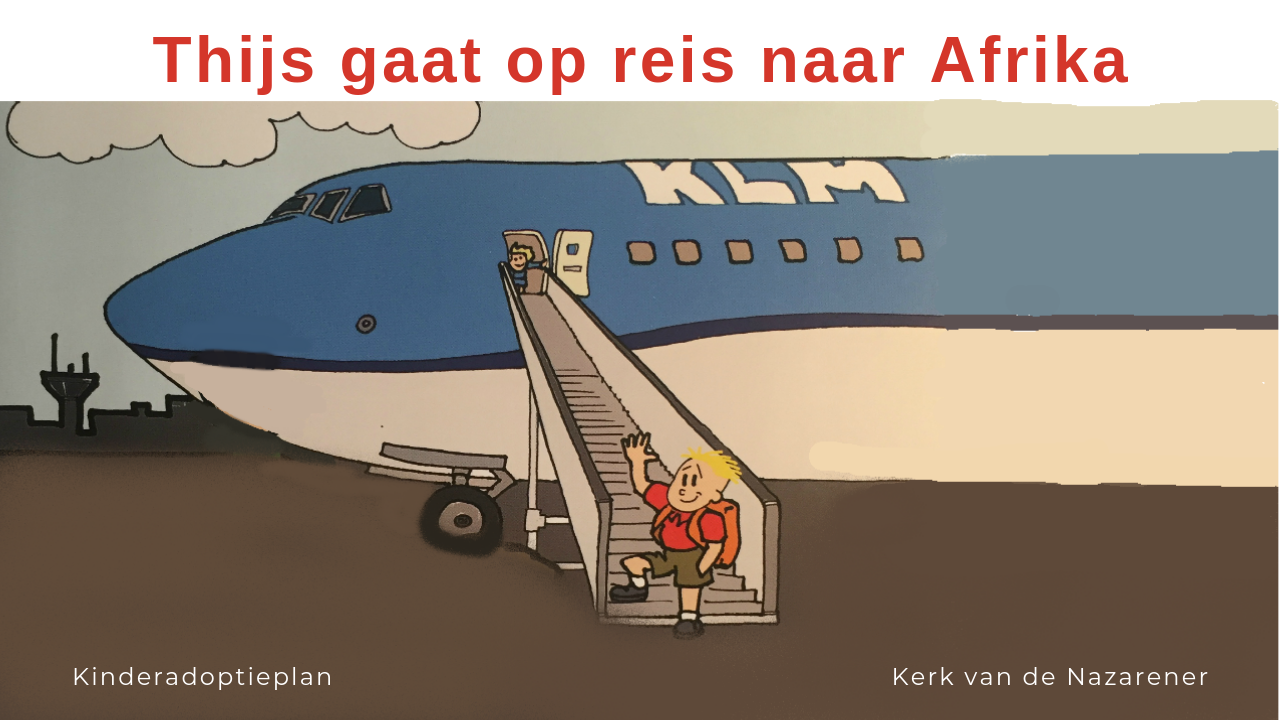 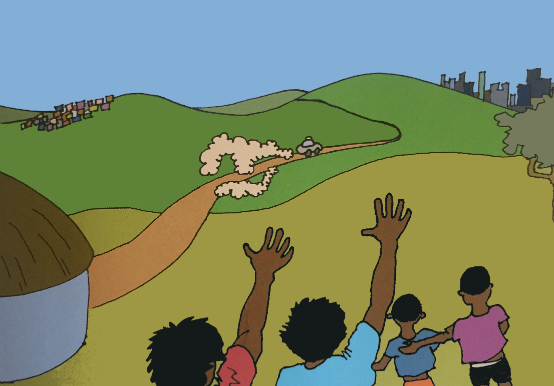 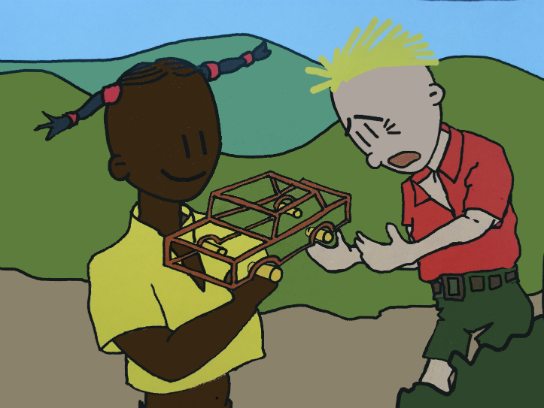 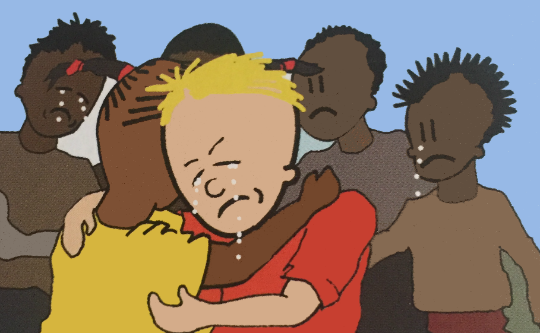 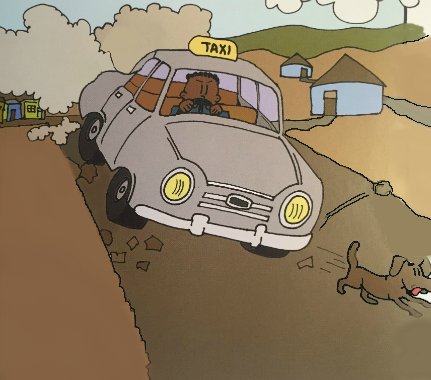 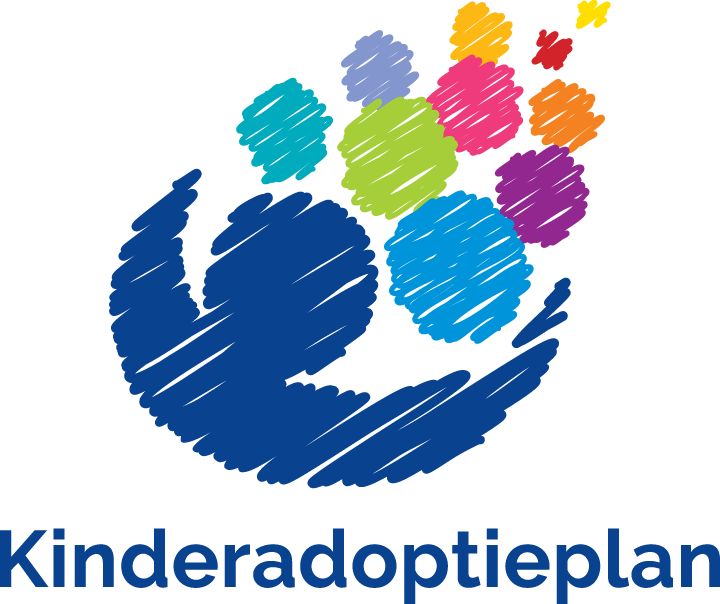 Weer thuis
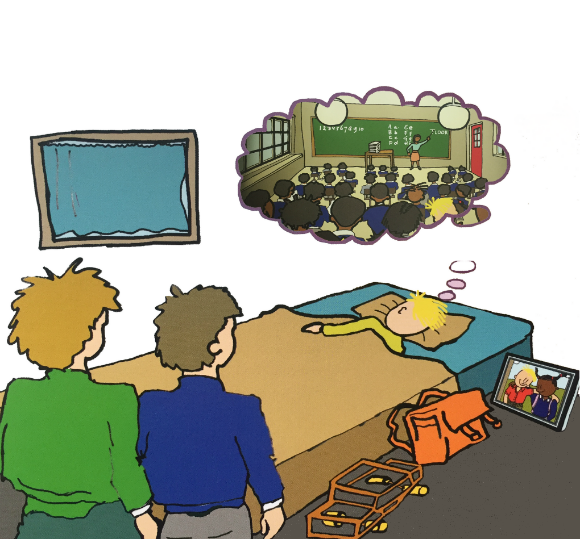 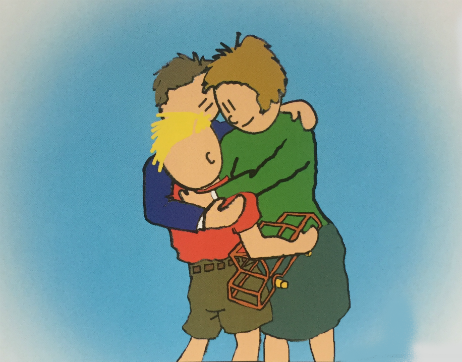 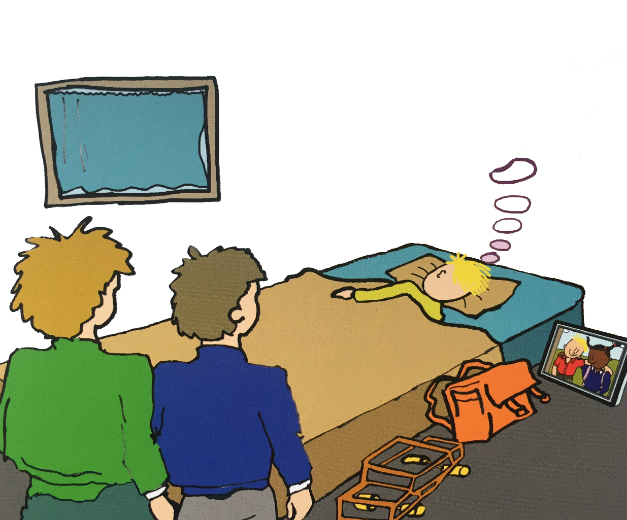 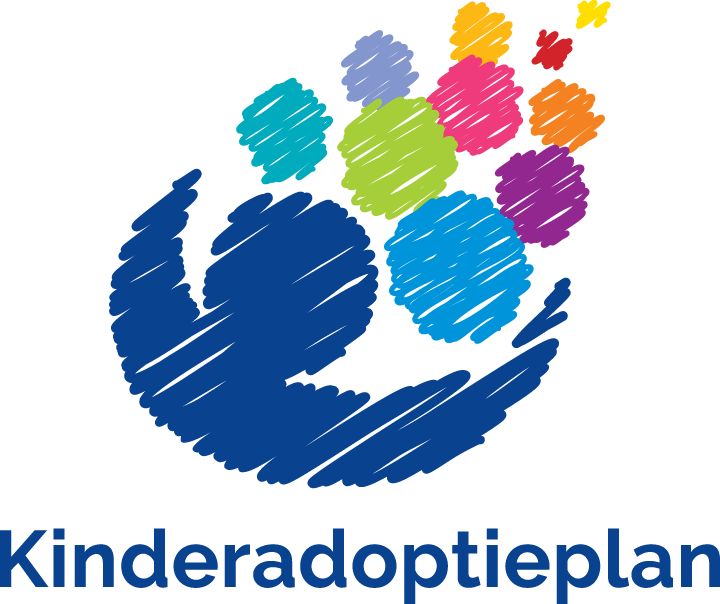 Kinderadoptieplan
geeft kansarme kinderen
een hoopvolle toekomst
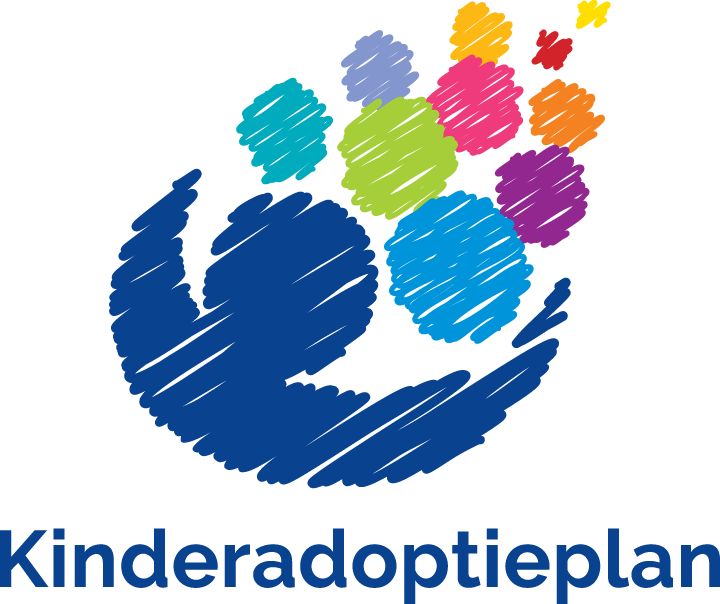